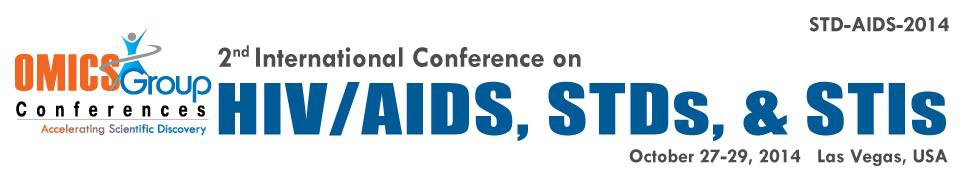 Clinical and immunologic pattern of PLHIV lost from HIV care before initiated Antiretroviral treatment within an HIV Program in Tanzania
Aisa N Muya, MD, MPH
Management and Development for Health (MDH)

Co-authors: Expeditho Mtisi, Lameck Machumi, Guerino Chalamilla
1
HIV/AIDS in Tanzania
HIV prevalence of 5.1%*; 
Estimated number of PLHIV- 2.2 million* 
Enrolled for HIV care: 1.4 million by 2014**
Initiated ART: 928,484**
Current on ART: 560,262**
MDH supported HIV care and treatment program: 
Enrolled: 158,520 PLHIV*** 
Initiated ART: 118,649*** 
Current on ART: 72,977*** 
*The Tanzania HIV/AIDS and Malaria Indicator Survey (THMIS )2012
** NACP report June 2014
*** MDH report June 2014
DSM, HIV prev. 6.9%*
2
Retention on HIV care
Early ART initiation improves survival and quality of life of PLHIV (Cohen, N Eng Med 2011)
Retention of patients on care before ART initiation is still a major challenge in SSA, including Tanzania(Fox MP, Trop Med Int Health 2010) 
In MDH supported program in Tanzania,  52.7% of enrolled patients were lost to follow up before initiated ART  (Sept 2012)
3
Rationale
Advanced clinical and immunological HIV disease is associated with early mortality (Chalamilla et al, J Int Assoc Physicians AIDS Care (Chic). 2012
Understanding clinical and immunological patterns associated with patients’ LTFU before ART initiation is critical 
Study Objective:
To study the clinical and immunological patterns among patients who have defaulted from HIV care before initiated ART
4
Methods
Survival analysis of HIV-infected patients enrolled between Oct 2004 – Sept 2012 from the 80 facilities in DSM, 
Analysis cohort: The 25,433 PLHIV who were not initiated ART 
Event outcome was lost to follow up (LTFU)
LTFU was defined as:
missing clinic visit for more than 180 consecutive days after the last scheduled appointment date among patients on HIV care and monitoring
5
[Speaker Notes: Variables with p  value ≤0.2 in univariate analysis were included in the multivariate model
Kaplan Meier plots were used to determine the rate of loss to follow up]
Methods - Analysis
Data were analyzed using SAS version 9.3
In Univariate and multivariate analysis, Cox proportional hazard regression model was employed to identify clinical and immunological risk factors.
Variables with p  value <0.2 in univariate analysis were included in the multivariate model
Kaplan Meier plots were used to determine the probability of loss to follow up
6
Flow chart
98,709 patients
Followed from 2004 to 2012
93,696 (95.0%) On care at enrolment
5,013 (5.0%) 
On ART at enrolment
68,263 (72.9%)  Initiated ART
25,433 (27.1%) Did not start ART
1,362 (27.2%)  LTFU
20,182 (29.6%)  LTFU
13,395 (52.7%)  LTFU
7
Results-1
Among 25,433 patients enrolled to HIV care:
13,395 (52.7%) were lost before ART initiation
Females were 77% 
Median age:  35 years (IQR: 29- 42 years) 
Median CD4+ cell count:  218 cells/mm3 (IQR: 89 -390 cells/mm3)
8
Table 1: Basic Characteristics at Enrollment of patients not initiated ART  between Oct 2004 –Sep 2012 (N= 25,433)
9
Results-2
Significant increased risk for LTFU was found among patients with:
CD4 <200 cells/mm3 (HR: 2.10, 95% CI 2.07 – 2.22, p<0.0001); 
WHO clinical stage IV (HR: 1.26, 95%CI 1.14 – 1.39, p<0.0001) 
BMI ratio <18.5 kg/ m2 (HR: 1.16, 95% CI 1.07-1.25, p=0.03)
10
Table 2: Univariate and Multivariate for LTFU for Patients enrolled in care and not initiated ART (N = 25,433 patients with 13,395 events)
11
Table 2: Univariate and Multivariate for LTFU for Patients enrolled in care and not initiated ART (N = 25,433 patients with 13,395 events)
12
Kaplan Meier probability of LTFU by Clinical stage and CD4 count
13
Conclusion
Patients with advance HIV/AIDS disease have significant increased risk of being LTFU
The identified clinical and immunological pattern among LTFU patients correspond to the risk factors associated with HIV/AIDS mortality identified in other studies (Chalamilla et al, 2012)
This suggests possibility of AIDS mortality among the LTFU patients in programs that do not have efficient patient tracking system
14
Recommendations
Special adherence counseling targeting  patients with advance HIV disease in tandem with early ART initiation may reduce LTFU
HIV Programs to design more effective patient tracking systems targeting patients in HIV care awaiting ART initiation. 
Further studies on effective models to improve patient retention in HIV care and treatment
15
Acknowledgements
The govt of Tanzania through Ministry of Health and Social welfare
The Dar es Salaam regional secretariat and its  municipal councils health management teams
Management and Development for Health staff
This study has been supported by the US President’s Emergency Plan for AIDS Relief (PEPFAR) through Centers for Disease Control and Prevention under the terms of SHAPE Project Award # GH11‐112703CONT13
16
THANK YOUAHSANTENI SANA
17